37. TRADICIONALNI POSVET JAVNE SLUŽBE KMETIJSKEGA SVETOVANJA (JSKS)
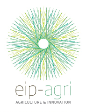 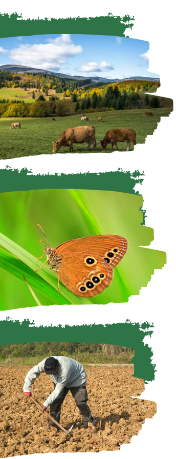 Posvet Javne službe kmetijskega svetovanja in dogodkov Evropskega partnerstva za inovacija - EIP
Uporaba in razširjanje rezultatov projekta EIP - izkušnje svetovalcev KGZS
Barbara Trunkelj
Kmetijsko gozdarska zbornica Slovenije
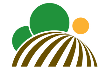 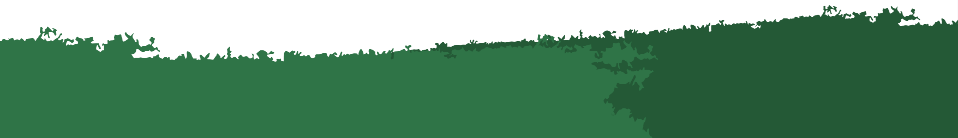 Bled
28. – 29. 11. 2022
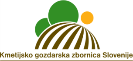 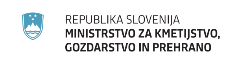 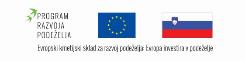 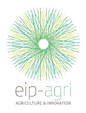 VSEBINA PREDSTAVITVE

Predstavitev  izkušenj svetovalcev pri uporabi in razširjanju 
rezultatov EIP temelji na odgovorih na 8 vprašanj, na katere so
odgovorili KGZS zavodi.
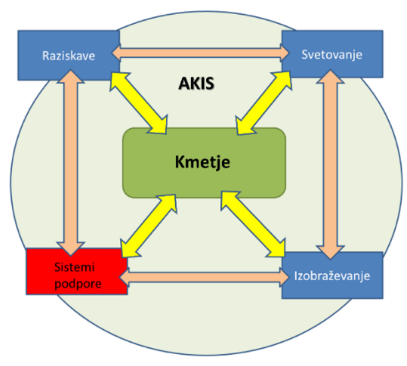 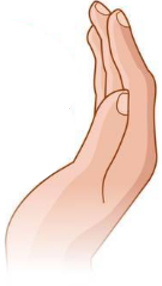 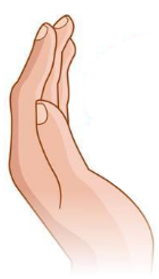 Učeča in inovacijska omrežja sodelovanja za trajnostno kmetijstvo
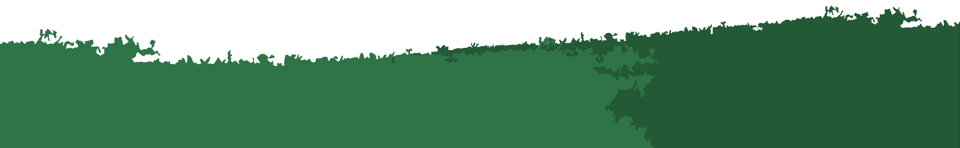 Vir prof. Emil Erjavec, Sistem inovacij in prenosa znanja v kmetijstvu, 
Posvet JSKS 2014
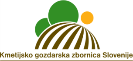 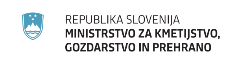 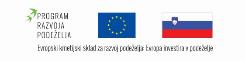 [Speaker Notes: Prvič smo o sistemu AKIS spregovorili leta na posvetu JSKS leta 2014, ko nam ga je predstavil prof. Erjavec. Poudaril je, da je pravi AKIS učeči AKIS. Preko 8 odgovorov s strani zavodov, ki vam jih bom predstavila, boste slišali kako uspešno smo vrteli krog znanja, inovacij in sodelovanja tekom izvajanja PRP 2014-2020.]
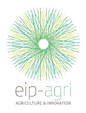 I.KAKO INFORMACIJA O EIP PROJEKTIH  PRIDE DO SVETOVALCEV
1. Kako svetovalci specialisti in terenski svetovalci izvedo, da poteka projekt in iz katerih vseh virov pride informacija do njih
2. Ali je bil katerikoli od projektov, v katerem je sodeloval sistem KGZS (katerikoli zavod ali zbornični urad), predstavljen vam in kolegom terenskim svetovalcem? (kateri projekt, na kakšen način) ?
3. Ali ste v okviru strokovnih kolegijev na vašem zavodu kadarkoli do sedaj že obravnavali vsebino kakega od projektov EIP (v katerem sistem KGZS ni sodeloval)  in na kakšen način (samo info.. predstavitev… ogled…) in za katerega?

II. ALI SO SE SVETOVALCI S POMOČJO PROJEKTOV EIP ŽE PRIDOBILI NOVA ZNANJA
4. Ali je bila vsebina katerega koli projekta do sedaj že predmet usposabljanja svetovalcev (katerega in na kakšen način (predavanje, ogled poskusov…, delavnica..)
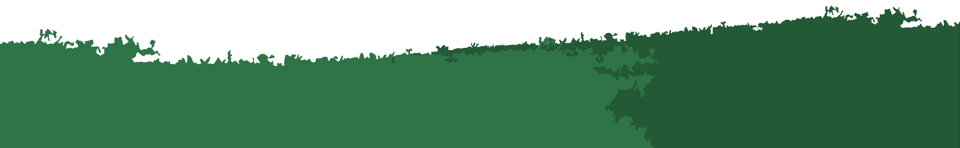 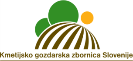 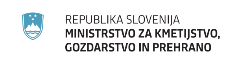 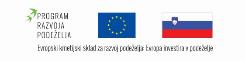 [Speaker Notes: Vprašanja smo razdelili v pet vsebinskih sklopov.]
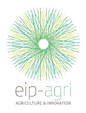 III. PRENOS NOVIH ZNANJ IZ EIP PROJEKOT DO KMETOV
5. Ali je bila vsebina katerega koli projekta do sedaj že predmet usposabljanja kmetov, katerega in na kakšen način (predavanje, ogled poskusov…, delavnica…obvezna predavanja KOPOP, DŽ, EK)

IV. GRADIVA ZA PRENOS NOVIH ZNANJ
6. Ali je bila s pomočjo projekta izdana kakršna koli brošura, letak, orodje in ste ga videli in imeli možnost distribuirati za terenske svetovalce oziroma kmete, kateri , kaj?

V. IZKUŠNJE IN PREDLOGI KAKO NAPREJ
7. Vaše izkušnje z prenosom znanja na podlagi projektov EIP.
8. Vaš predlog za bodoče.
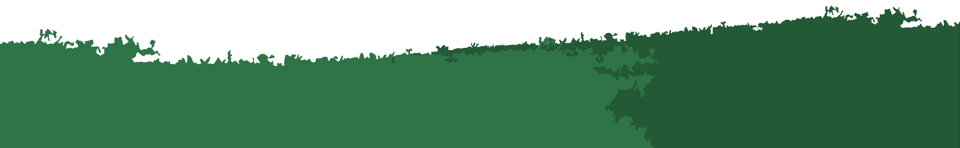 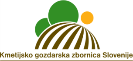 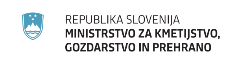 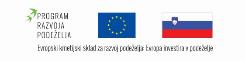 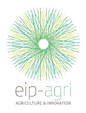 1. Kako svetovalci specialisti in terenski svetovalci izvedo, da poteka projekt in iz katerih vseh virov pride informacija do njih?
Svetovalci so našteli kar 20 virov oz. načinov!

Intranet in internet obvestila 
KGZS in  KGZS KGZ- Zavodov
Mreže za razvoj podeželja
Spletne strani izvajalcev projektov
Spletne strani projektov
Na strani MKGP na portalu znanja: https://skp.si/eup/seznam-projektov/zakljuceni-eip-projekti
Na strani EU EIP AGRI: https://ec.europa.eu/eip/agriculture/en/eip-agri-projects
Tedenske E novice Mreže za razvoj podeželja
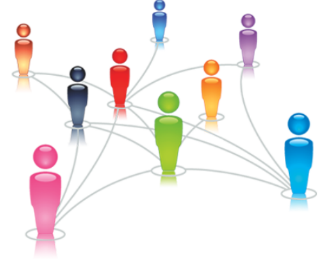 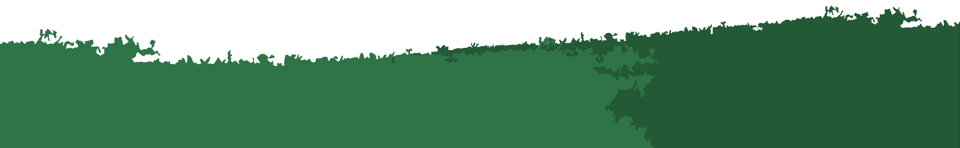 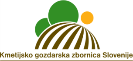 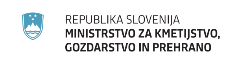 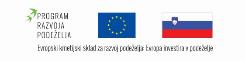 [Speaker Notes: Odgovori so razvrščeni po prioritetnem vrstnem redu. Dobili smo kar 20 različnih načinov informiranja in to priča o tem, da imamo znotraj sistema JSKS dobro vzpostavljeno informacijsko mrežo in da je to tema, ki svetovalce zelo zanima.]
1. Kako svetovalci specialisti in terenski svetovalci izvedo, da poteka projekt in iz katerih vseh virov pride informacija do njih?
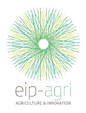 Interni prenos informacij od svetovalcev, ki izvajajo projekt EIP na ostale svetovalce
Interni prenos informacij od svetovalcev, ki so se udeležili dogodka o  projektu EIP na ostale svetovalce
Vabila izvajalcev na razne dogodke oglede, predavanja, delavnice, demonstracije
Posvet Javne službe kmetijskega  svetovanja in dogodek Evropskega partnerstva za inovacije – EIP 
Predavanja
Video posnetki
Posterji
Ogled predstavitve je svetovalcem omogočen kadarkoli po dogodku na straneh KGZS in MKGP
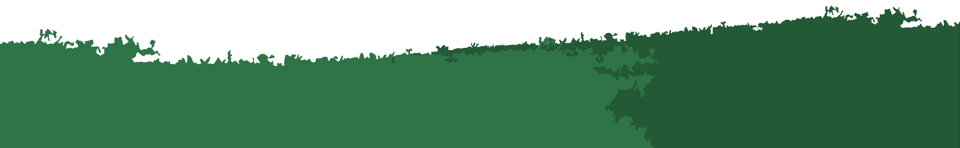 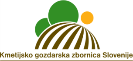 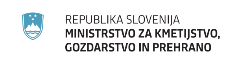 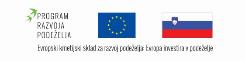 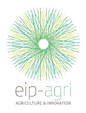 1. Kako svetovalci specialisti in terenski svetovalci izvedo, da poteka projekt in iz katerih vseh virov pride informacija do njih ?
Preko kolegijev KGZS- zavodov 
Preko vabljenja v sodelovanje v projektu že od prijave naprej 
Objave v medijih
Časopisi, revije (Kmečki glas, Zelena dežela, lokalna glasila)
Radio
TV
Socialna omrežja
Facebook
Youtube
Strokovna literatura v obliki tiskanih gradiv
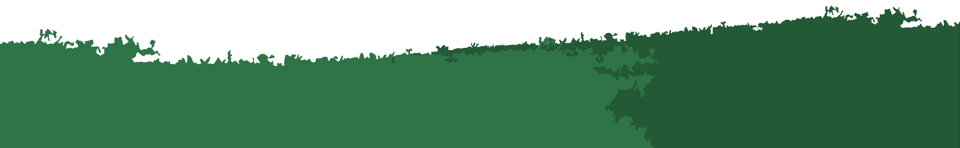 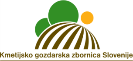 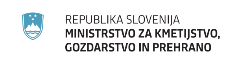 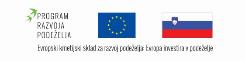 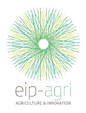 1. Kako svetovalci specialisti in terenski svetovalci izvedo, da poteka projekt in iz katerih vseh virov pride informacija do njih?
Koordinatorji specialističnih skupin SKS obravnavajo aktualne vsebine projektov
Teme projektov EIP so del usposabljanja svetovalcev
Strokovne skupine v sistemu JSKS na zavodski ravni obravnavajo aktualne vsebine projektov
Širjenje rezultatov projekta EIP s strani članov projekta 
Predstavitve projektov EIP na sejmu Agra
Posveti, ki jih organizirajo društva in združenja (Slovensko agronomsko društvo, Društvo za varstvo rastlin)
Obveščanje na prireditvah, ki jih organizirajo zavodi (Dan zavoda, Dobrote slovenskih kmetij, Razstava živali, Zadravčevo Erjavčevi dnevi, Sadjarskih dnevi Posavja…
Od kmetov
Dan odprtih vrat na KIS (Jable)
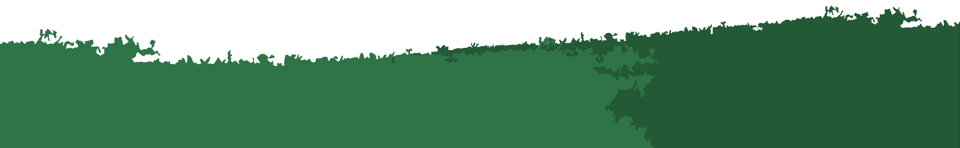 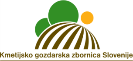 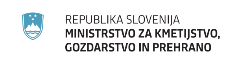 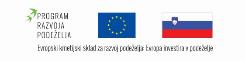 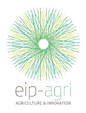 2. Ali je bil katerikoli od projektov, v katerem je sodeloval sistem KGZS (katerikoli zavod ali zbornični urad), predstavljen vam in kolegom terenskim svetovalcem? (kateri projekt, na kakšen način) ?
Vsi anketirani svetovalci so odgovorili zelo pozitivno in našteli mnoge projekte, kjer so sodelovali KGZS-zavodi oz. zbornica.
Predstavitve so bile za kmetijske svetovalce izvedene na različne načine:
posveti KSS
strokovni kolegiji zavodov , 
kolegiji strokovnih skupin (predstavitve v živo ali preko literature)
spletno izobraževanje
dnevi odprtih vrat na KIS-u (Jable)
demonstracijske delavnice na terenu
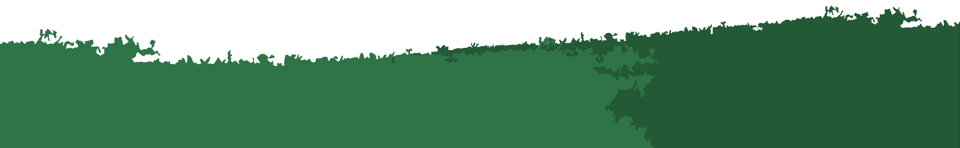 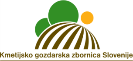 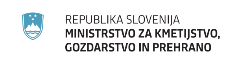 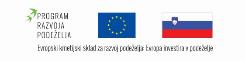 3. Ali ste v okviru strokovnih kolegijev na vašem zavodu kadarkoli do sedaj že obravnavali vsebino kakega od projektov EIP (v katerem sistem KGZS ni sodeloval)  in na kakšen način (samo info.. predstavitev… ogled…) in za katerega?
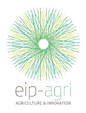 Iz odgovorov smo razbrali, da se informacije o rezultatih EIP projektov, kjer JSKS ni bila vključena, slabše širijo med kmetijske svetovalce.  Večina svetovalcev je odgovorilo, da so s projekti, kjer ni bila vključena JSKS, manj seznanjeni. Kljub vsemu, pa smo dobili nekaj pritrdilnih odgovorov.
Da, rezultate posredujemo naprej do terenskih svetovalcev na internih kolegijih-poljedelsko-zelenjadarskih in poljedelsko – živinorejskih kolegijih- Vključevanje ekosistemskih storitev v trajnostno kmetijstvo na primeru zagotavljanja vrstne pestrosti cvetočih travnikov, Razvoj tehnologij pridelave in predelave z beljakovinami bogatih rastlin
Projekt v katerem KGZS ne sodeluje na kolegiju nismo imeli predstavitve, smo pa bili udeleženci predstavitev projekta na terenu po Sloveniji.
Da večino EIP, ki je vezana na KGZ NM in vsebino dela poznam, tudi preko ogledov.
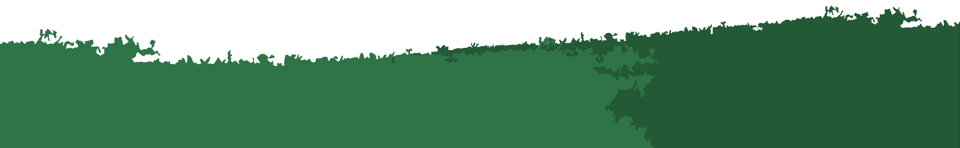 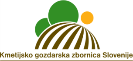 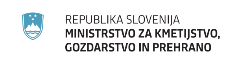 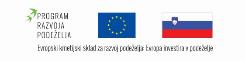 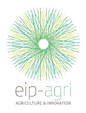 4. Ali je bila vsebina katerega koli projekta do sedaj že predmet usposabljanja svetovalcev (katerega in na kakšen način (predavanje, ogled poskusov…, delavnica..)?
Vsi KGZS-zavodi so odgovorili zelo pozitivno in našteli mnoge projekte. Izobraževanje svetovalcev je namreč pogosta in zelo koristna aktivnost v izvajanju projektov EIP.
5. Ali je bila vsebina katerega koli projekta do sedaj že predmet usposabljanja kmetov, katerega in na kakšen način (predavanje, ogled poskusov…, delavnica…obvezna predavanja KOPOP, DŽ, EK)?
Vsi KGZS-zavodi so odgovorili zelo pozitivno. Našteli so večino projektov za katere so že napisali da jih poznajo, oz. so napisali, da so bili prisotni na izobraževanju.
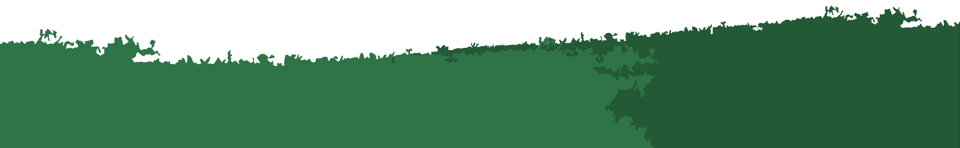 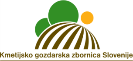 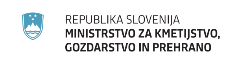 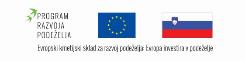 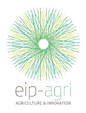 V odgovorih so svetovalci navedli:
predavanja, delavnice (tudi v tujini), oglede poskusov, vključno s prestavitvami v okviru panožnih krožkih o novostih EIP projektov. 
delavnice odprtih vrat na kmetiji za druge kmetije, oglede dobrih praks, posvet o namakanju na sejmu Agra 2022,
obvezna predavanja KOOP in EK, dan zavoda Ptuj…
Pri različnih predavanjih kmetom se predstavijo tudi nova dognanja EIP (jih vključimo v vsebino)
Predstavitve EIP projektov in delnih rezultatov na strokovnih posvetih (Lombergerjevi dnevi 2022 na Vinogradniškem posvetu, 30.11.2022 itd)
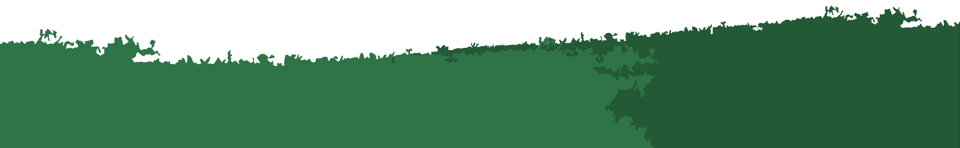 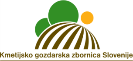 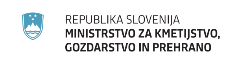 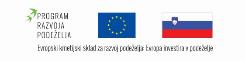 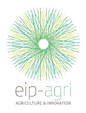 6. Ali je bila s pomočjo projekta izdana kakršna koli brošura, letak, orodje in ste ga videli in imeli možnost distribuirati za terenske svetovalce oziroma kmete, kateri , kaj?
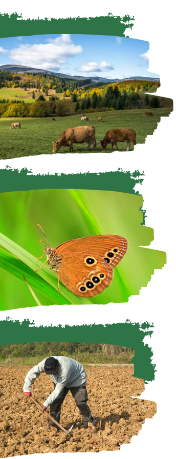 Večino projektov EIP je v teku in se bodo zaključili konec leta 2023 ali še kasneje. Izvedbe usposabljanj za svetovalce in kmete kakor tudi brošure in drugi pripomočki se pretežno načrtujejo proti koncu izvedbe projektov. 

Ne glede na to so svetovalci v odgovorih našteli mnoga tiskana gradiva v vezi s projekti, ki so jih naštevali v odgovorih na prejšnja vprašanja.
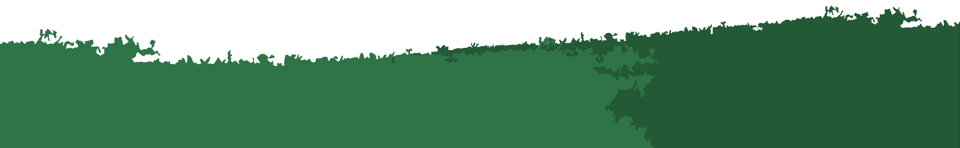 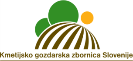 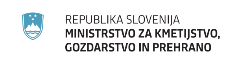 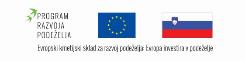 7. Vaše izkušnje z prenosom znanja na podlagi projektov EIP.
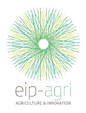 Svetovalci so večinoma odgovorili zelo navdušeno. Iz odgovorov spodaj je razvidno, da imamo v Sloveniji vzpostavljen učeči se AKIS.


Izkušnje kjer sem sodeloval so odlične. Žal pa gre veliko projektov mimo.
Izkušnje imam kot tisti, ki prenaša znanje dobre (sodelovanje v pilotnem projektu »Konkurenčnost kmetovanja malih kmetij na VVO in OMD), na tak način gre za učinkovito samoizobraževanje, saj pridobiš veliko znanja od so-partnerjev v projektu. Na drugi strani pa ga je ob učinkovitem sodelovanju na praktičnih preizkusih tudi lažje prenašati na druge kmetovalce. Težje je ob množici projektnih aktivnosti pridobiti zanimanje in udeležbo kmetovalcev na določenih dogodkih.
Prenos znanja bi moral potekati po tem principu tudi, če ni podprt s sredstvi EIP.
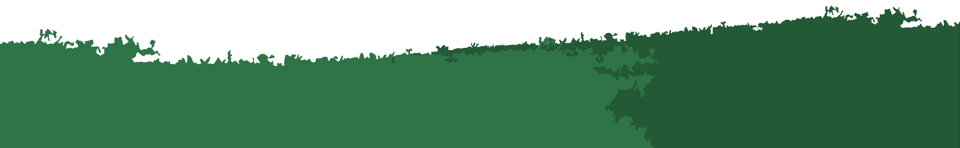 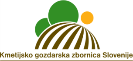 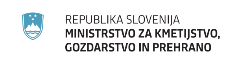 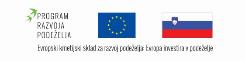 7. Vaše izkušnje z prenosom znanja na podlagi projektov EIP
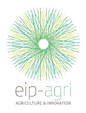 S sodelovanjem v EIP projektih je na terenu bistveno več prenosa strokovnega znanja v prakso in s tem pozitivnega vpliva na kmetije in njihovo delovanje. V okviru EIP projektov imamo specialisti in svetovalci možnost dosti večjega napredka v strokovnem delu. Prenos znanja na kmetovalce je bistveno večji zaradi vseh dejavnostih v okviru projekta, saj krepijo sodelovanje strokovnjakov in kmetovalcev. 
Zelo pozitivno je mreženje, timsko delo in sodelovanje med nosilci projektov in partnerji v projektih, kamor sodijo tudi sodelujoče kmetije, kar posledično omogoča prenos znanja. Prenos znanja bi lahko bil bolj učinkovito vzpostavljen s tem, da bi se zagotovila trajnost projektov, pomeni da bi bil prenos znanja zagotovljen tudi po zaključku projekta.
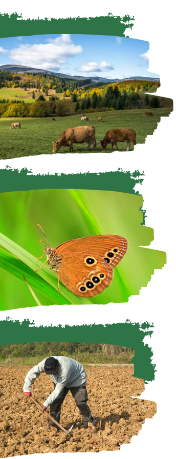 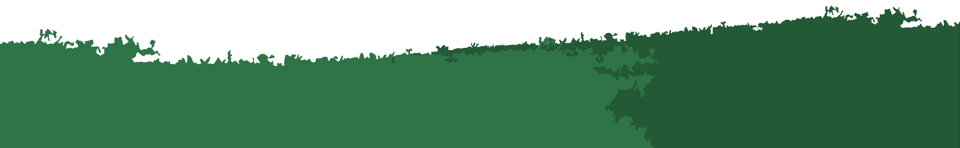 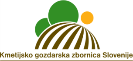 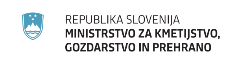 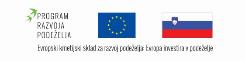 8. Vaš predlog za bodoče
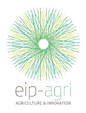 Kmetijski svetovalci so izpostavili, da je potrebno na prvo mesto postaviti potrebe kmeta, da je nujno potrebno znanje prenašati tudi na druge kmete, ki niso bili vključeni v projekt , da je treba finančna sredstva za projekte EIP povečati in da bi imeli več časa za delo na omenjenih projektih. Predlagajo poenostavitev izvajanja projektov, manj drobljenja sredstev in bolj ciljno usmerjenost razpisov. Nujno je potrebno prevetriti tudi način točkovanja, da se zaradi „nabiranja točk“ ne bo po nepotrebnem izgubljal fokus, čas in denar.

Kmetijski svetovalci tudi želijo, da so EIP projekti sistemsko urejeni na spletni strani KGZS.

Treba je zagotoviti tudi prenos rezultatov EIP projektov, če JSKS ni bila v partnerstvu (v izvedbeni uredbi bi morala biti obvezna vsebina promocije rezultatov projektov EIP tudi  seznanitev JSKS preko KGZS info točk, ki so objavljene v prilogi razpisa).
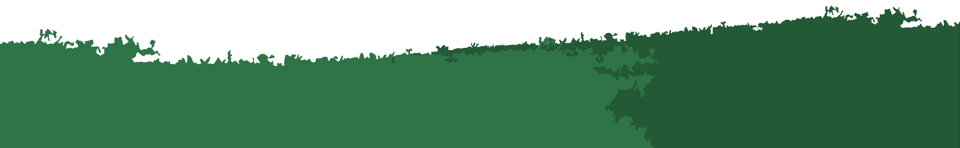 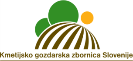 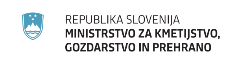 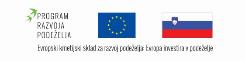 8. Vaš predlog za bodoče
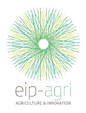 Bilo bi koristno, če bi bila končna poročila EIP projektov bolj dostopna (ali link) tudi na strani KGZS, kjer so sicer že, vendar jih je potrebno iskati- urediti bolj viden dostop.
Projekti bi morali biti zastavljeni tako, da se iz pridobljenih znanj poduči tudi ostale kmete, ki v projektu ne sodelujejo vendar imajo podobne probleme ali jih posamezna tematika zanima. 
Projekti naj bodo korist za sadjarje ne pa za načrtovalce in izvajalce projektov.
S projekti EIP bi bilo potrebno nadaljevati, zagotoviti financiranje, saj je uporabnih idej, želja in potreb veliko, veliko projektov pa  na žalost tudi odpade, ker je financiranje omejeno.
Manj projektov, ki morajo biti usmerjeni k resničnim potrebam naših kmetov.
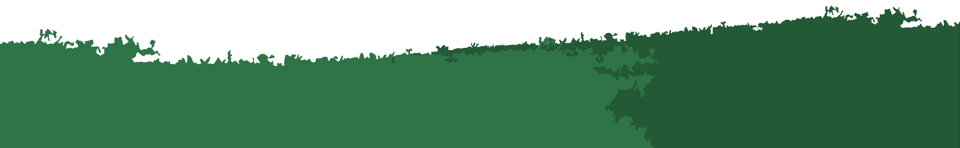 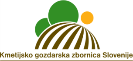 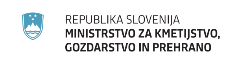 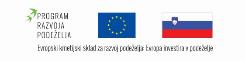 8. Vaš predlog za bodoče
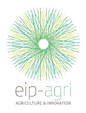 Manj administracije. Razpisi naj bodo odprtega tipa. Pri sedanjem načinu je potrebno zaradi konkurence zadostiti vse kriterije vezane na točkovanje, če želimo uspeti na razpisu. Velikokrat se zaradi tega izgubi fokus in poudarek na vsebini vezani na konkreten problem, saj je potrebno dodajati vsebine zaradi pridobivanja točk. Vrednost projekta je posledično višja kot bi bila sicer, projekt traja dalj časa…
Na prvem mestu, ali naj bodo projekti razdeljeni na stroko in določeno, koliko zelenjadarskih, sadjarskih, vinogradniških… naj gre skozi sito, ne da vsi konkurirajo za enak, majhen denar. Naj bodo tehnološki projekti v prednosti pred okolijskimi, ali pa podobno, dodamo strokovno tehnološkim določeno količino okolijskim, ne da potem ti prevladujejo nad tehnološkimi.  in predvsem, zmanjšati prijavno dokumentacijo na največ 25 % dosedanje in tudi popraviti način poročanja, aplikacijo, ki, ko je najbolj potrebna ne dela in se poroča potem ponoči in podobno. Način: povezava kmet – svetovalna služba, znanstvena inštitucija pa je odličen in naj ostane.
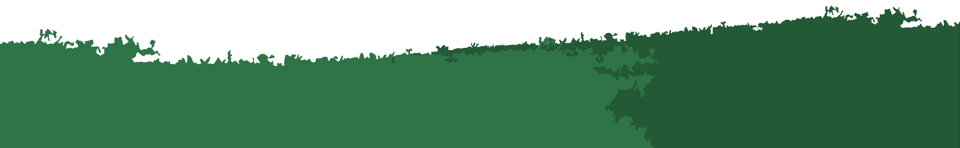 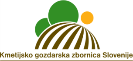 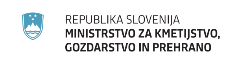 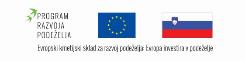 Na osnovi vseh naštetih aktivnosti in inovativnih pristopov pri širjenju rezultatov projektov EIP je očitno, da so projekti EIP 
nekaj, v kar kmetijski svetovalci verjamejo in radi počnejo.
Zato  so pri sovjem delu kreativni, učinkoviti in inovativni. 

Zato je potrebno še naprej izgrajevati podporni sistem za vzpodbujanje inovacij tudi s pomočjo intervencij SN 2023-2027.
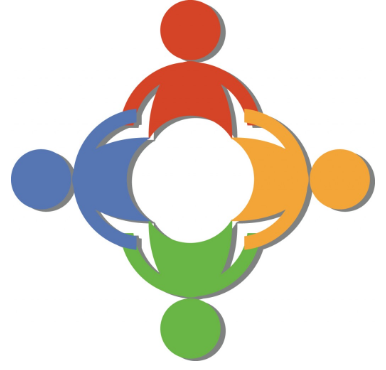 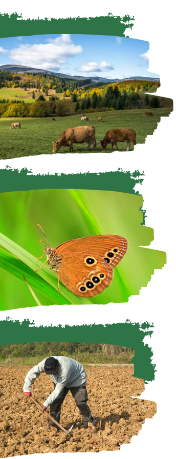 JSKS
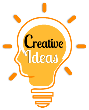 KMET
ZNANOST
MKGP
HVALA ZA POZORNOST !
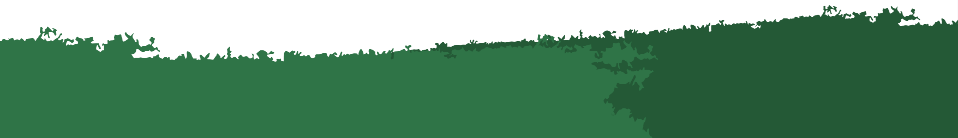 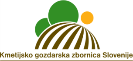 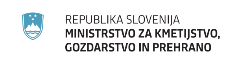 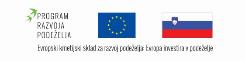